Портфолио (языковой портфель) как средство формирования метапредметных универсальных учебных действий
и достижений познавательной деятельности.
    
    
                                   учитель   Соколова Е.В.
                                          МКОУ СОШ №2
Основной задачей современной  школы  является создание таких условий, которые бы способствовали развитию личности учащегося как активного субъекта учебной деятельности и всесторонней подготовке его к непрерывному процессу образования, саморазвития и самосовершенствования в течение всей жизни. Современные тенденции обучения иностранным языкам предусматривают поиск новых возможностей языкового образования. Сегодня в ряду инновационных технологий обучения  иностранным языкам, способствующих решению этих задач, выделяется технология языкового портфолио (Language Portfolio), которая получает все большее распространение в системе языкового образования раннего обучения до высшей школы.
Языковой портфель – это:
- пакет  рабочих  материалов,  которые  представляют  тот  или  иной  результат  учебной деятельности  учащегося  по  овладению  иностранным  языком, 
- способ  фиксирования,  накопления и оценки индивидуальных достижений школьника в определенный период его  обучения;
-  инструмент  самооценки  и  собственного  познавательно-творческого  труда  ученика,  рефлексии его собственной деятельности.
       Цель языкового портфеля —  способствовать развитию автономии обучаемого, обогащать его 
межкультурные  знания,  повышать  языковую  компетенцию  и предоставлять  возможность  записывать свои достижения и опыт в изучении и использовании иностранных языков.
Языковой портфолио выполняет три функции:
1  образовательную —  позволяет  ученику  стать  активным  участником  образовательного 
процесса,  а именно,  повышает  его  мотивацию  к изучению  иностранного  языка,  учит  организовать  самостоятельную  работу,  определять  рациональные  способы  совершенствования своих умений, а также развивает навык рефлексии;
2  социальную —  демонстрирует  способности  и достижения  его  владельца  в сфере  иностранного языка;
3  педагогическую —  помогает  учащимся  развивать  свои  мыслительные  способности  и навыки самооценки и самопознания.
Портфолио позволяет:
  поддерживать высокую учебную мотивацию школьников;
 усилить ситуацию успеха в учебной деятельности;
расширять возможности обучения и самообучения;
  развивать навыки рефлексивной и оценочной деятельности учащихся;
 формировать умение учиться  –  ставить цели, планировать и организовывать собственную  учебную деятельность;
  содействовать индивидуализации образования школьников;
  создать  условия  для  проявления  творческой  самореализации  учащегося  в  языковой, информационной и образовательной среде.
Метапредметные результаты обучения достигаются через:
- содержание обучения (межпредметные связи, умение учиться, контроль и самоконтроль);
использование мультимедиаприложений;
наличие текстов разных жанров и обилие заданий на разные типы чтения;
сопоставление явлений родного и изучаемого языков с помощью грамматического справочника и упражнений;
анализ английского языка на основе моделей-опор;
знакомство с явлениями окружающего мира, фактами его истории, географии на английском языке;
интеграции полученных на уроках по другим предметам знаний в ходе дискуссий, проектных работ и других видов деятельности на английском языке.
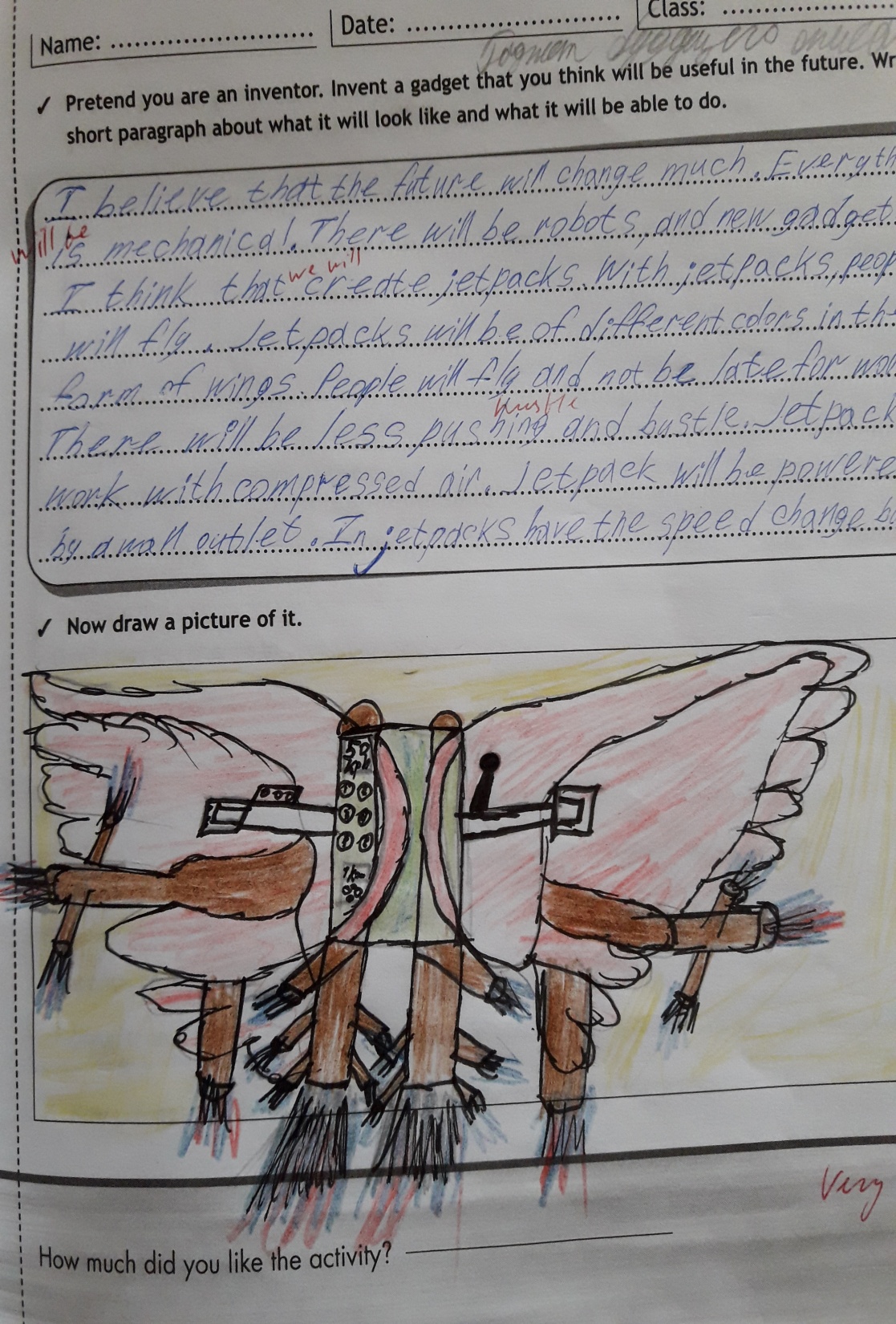 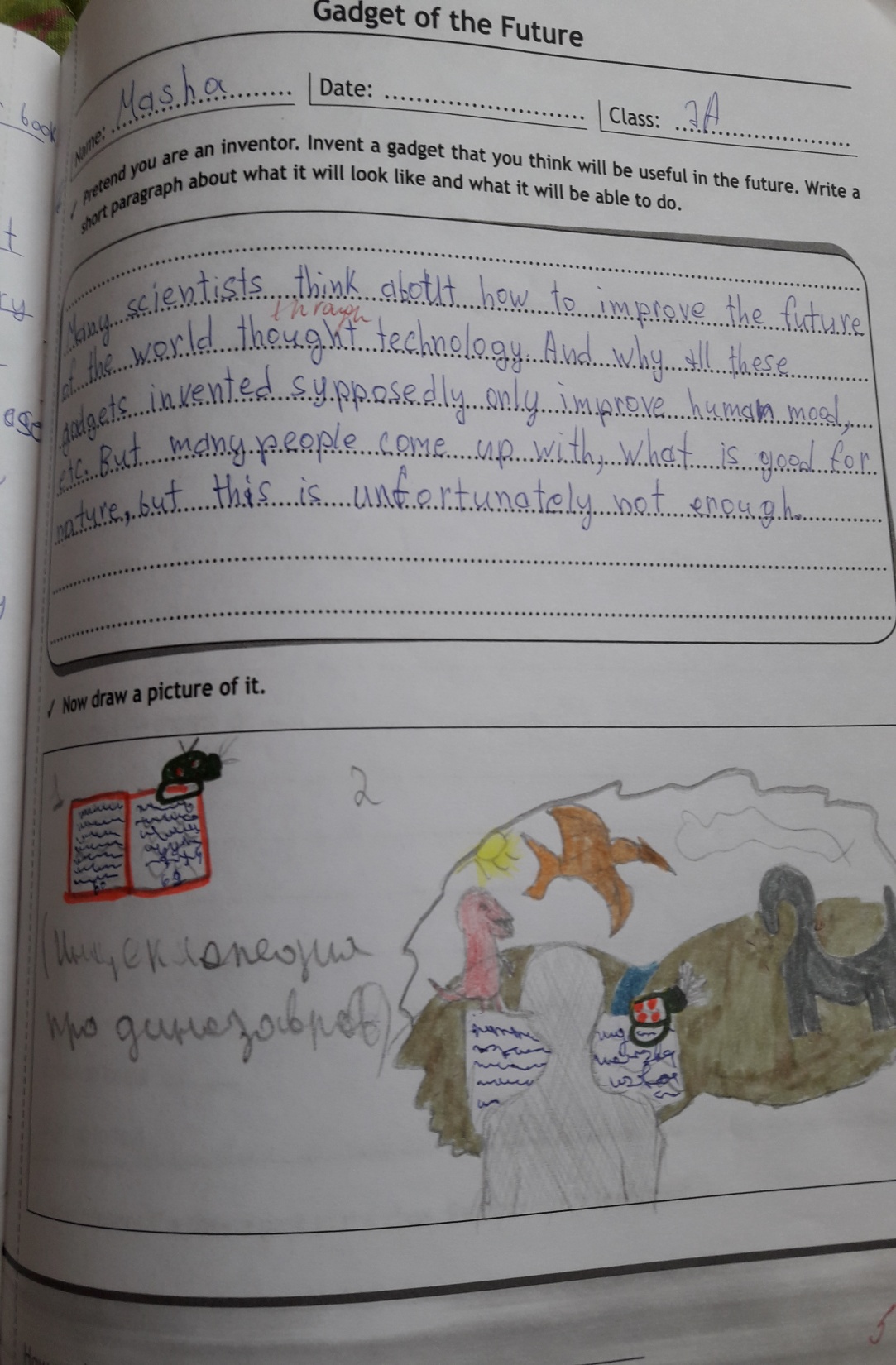 ё
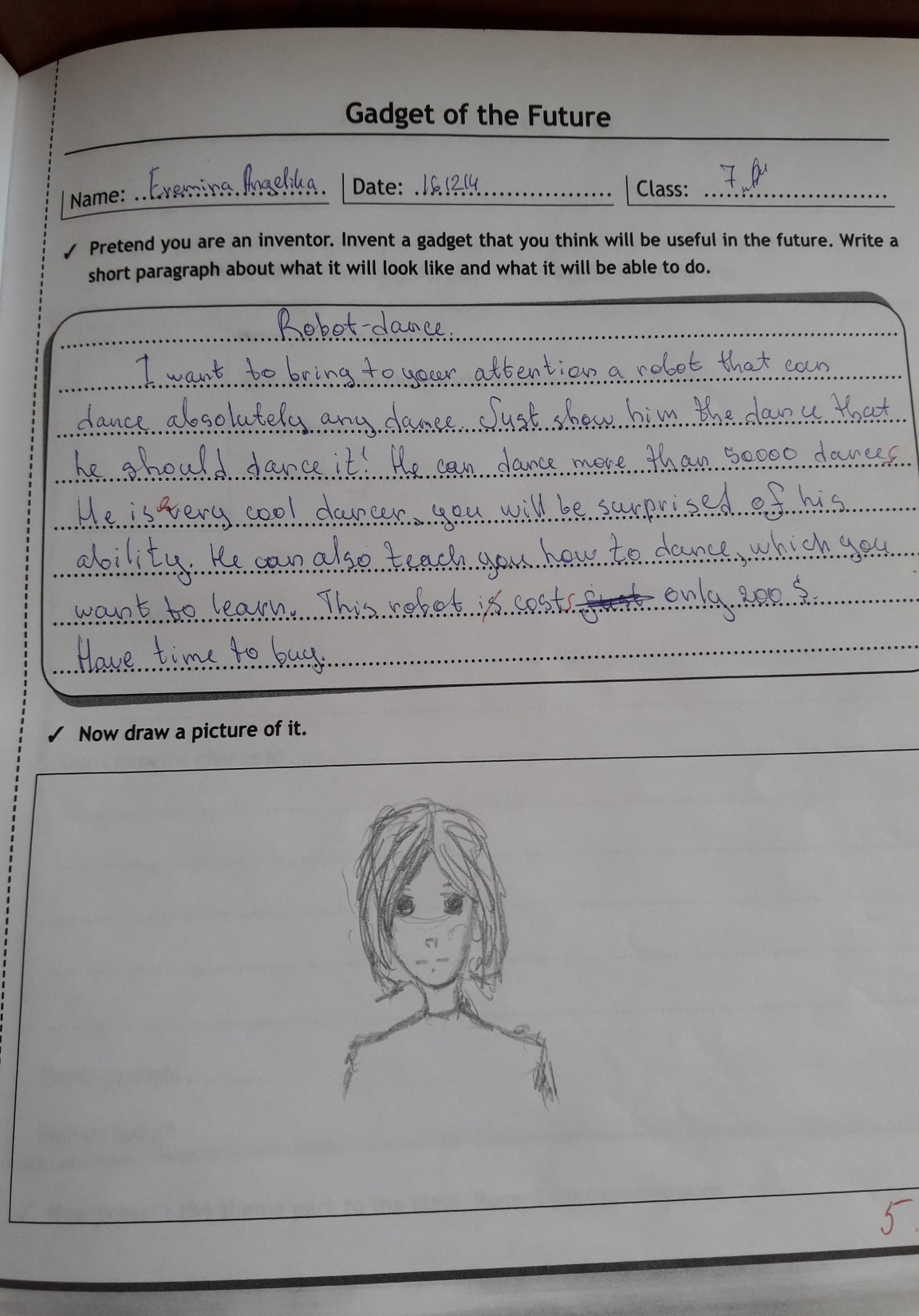 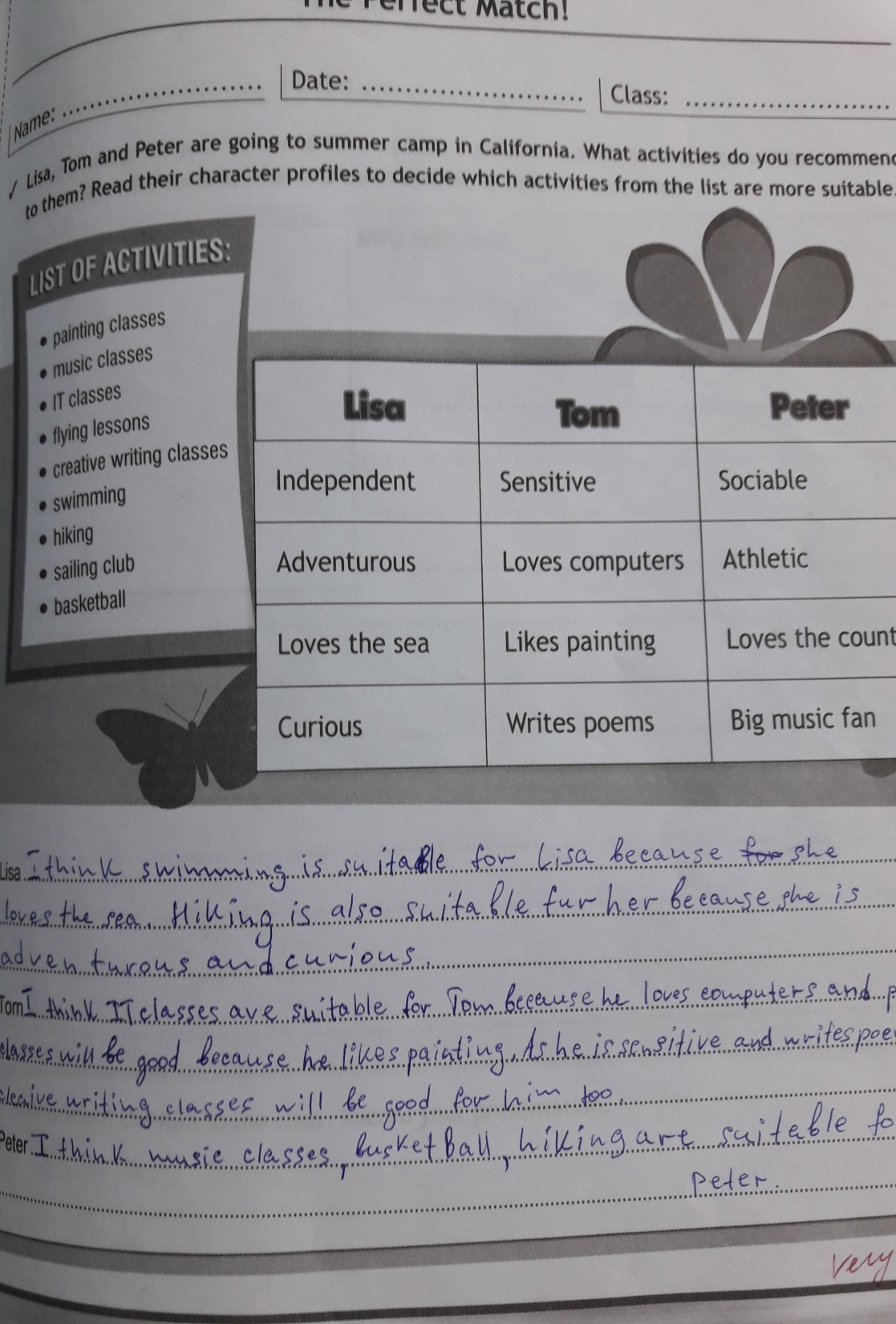 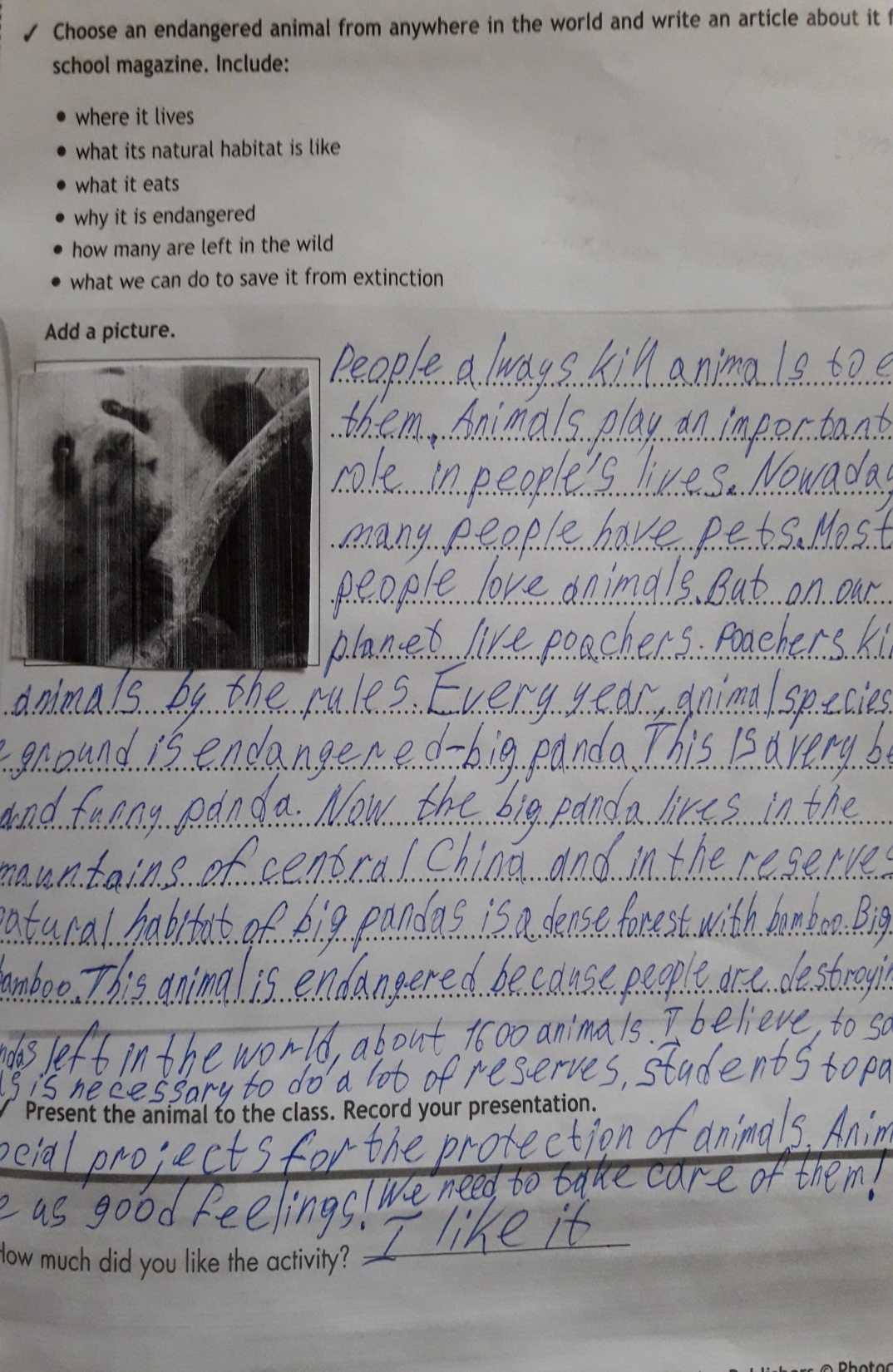 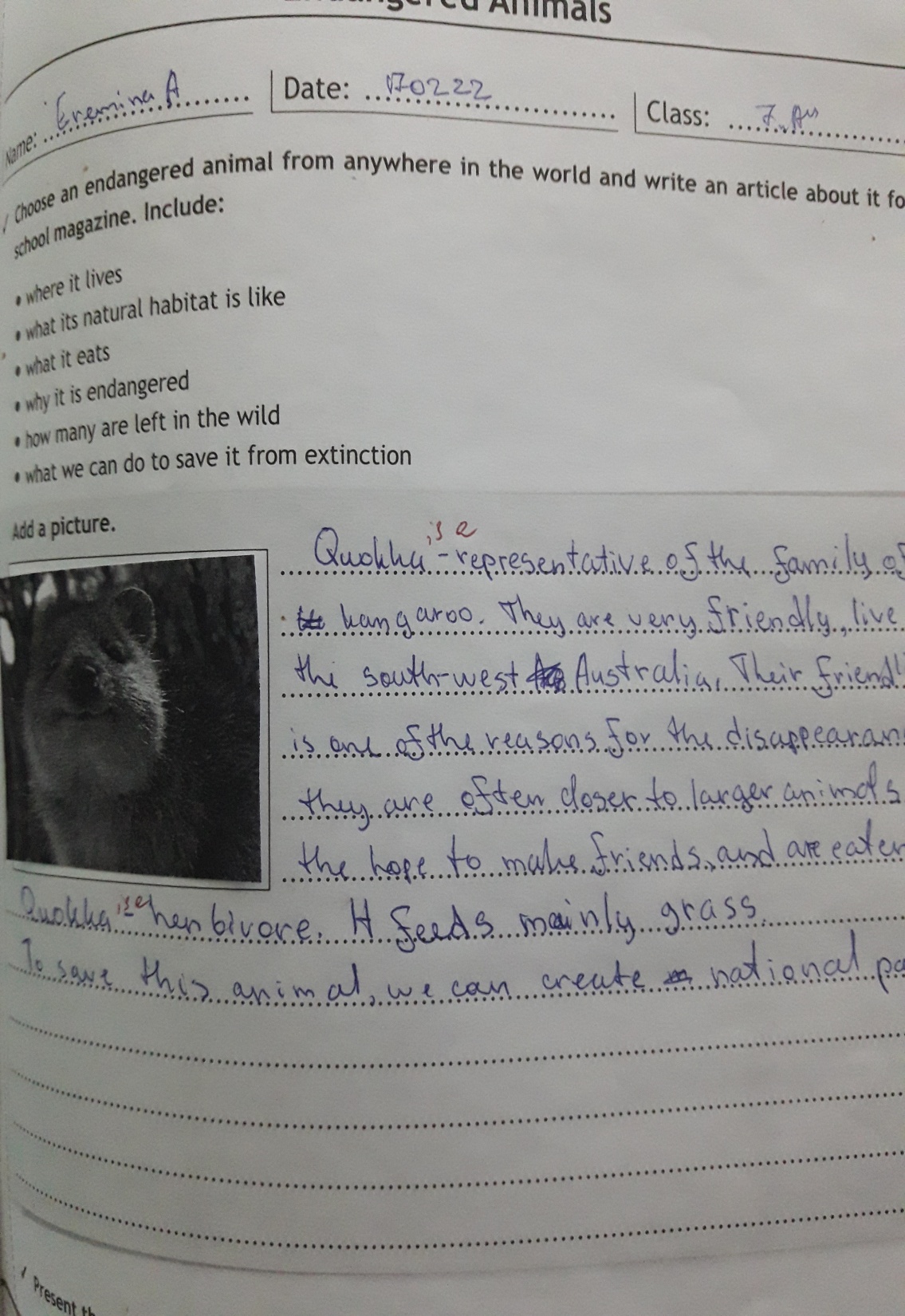 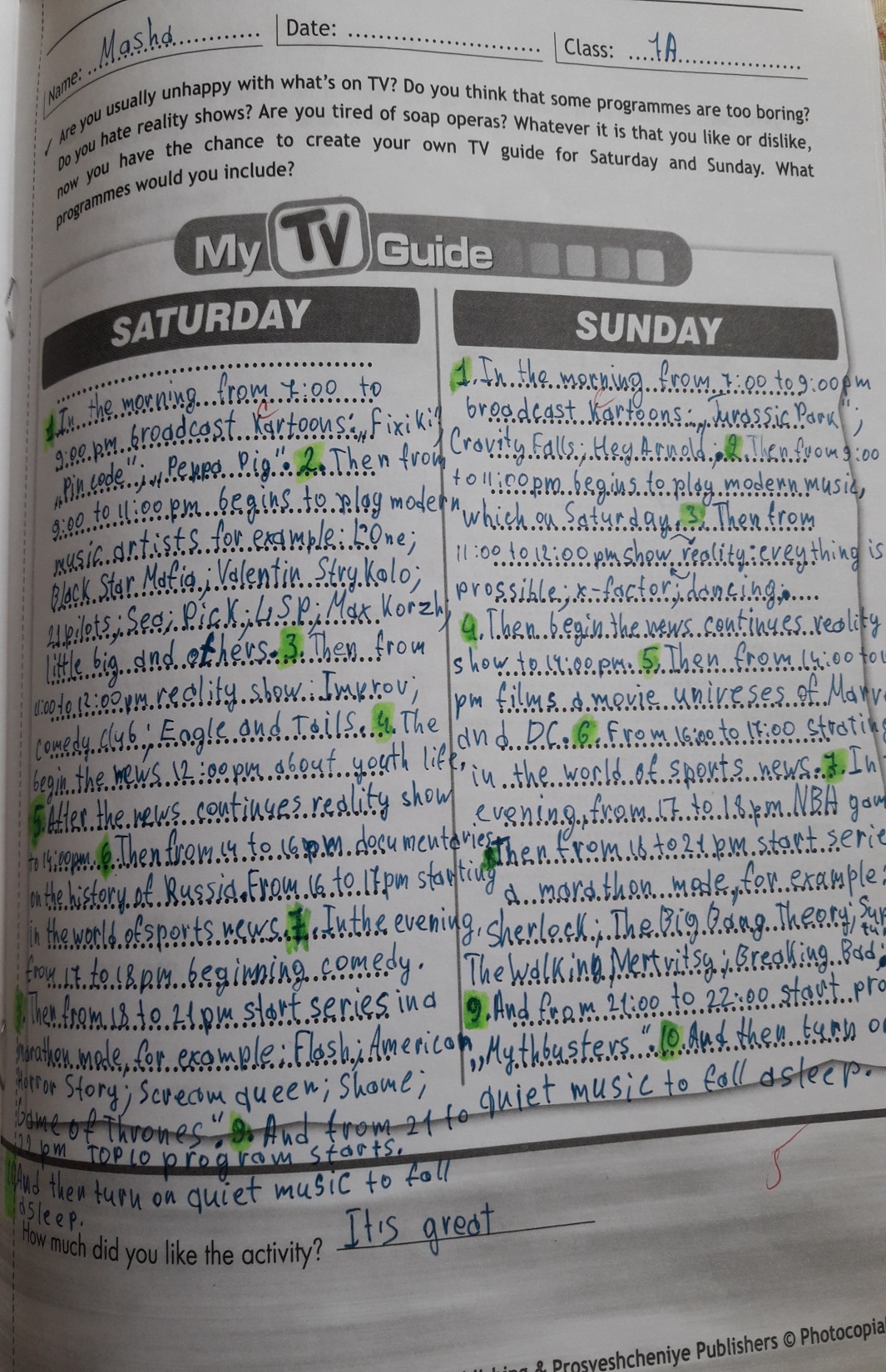 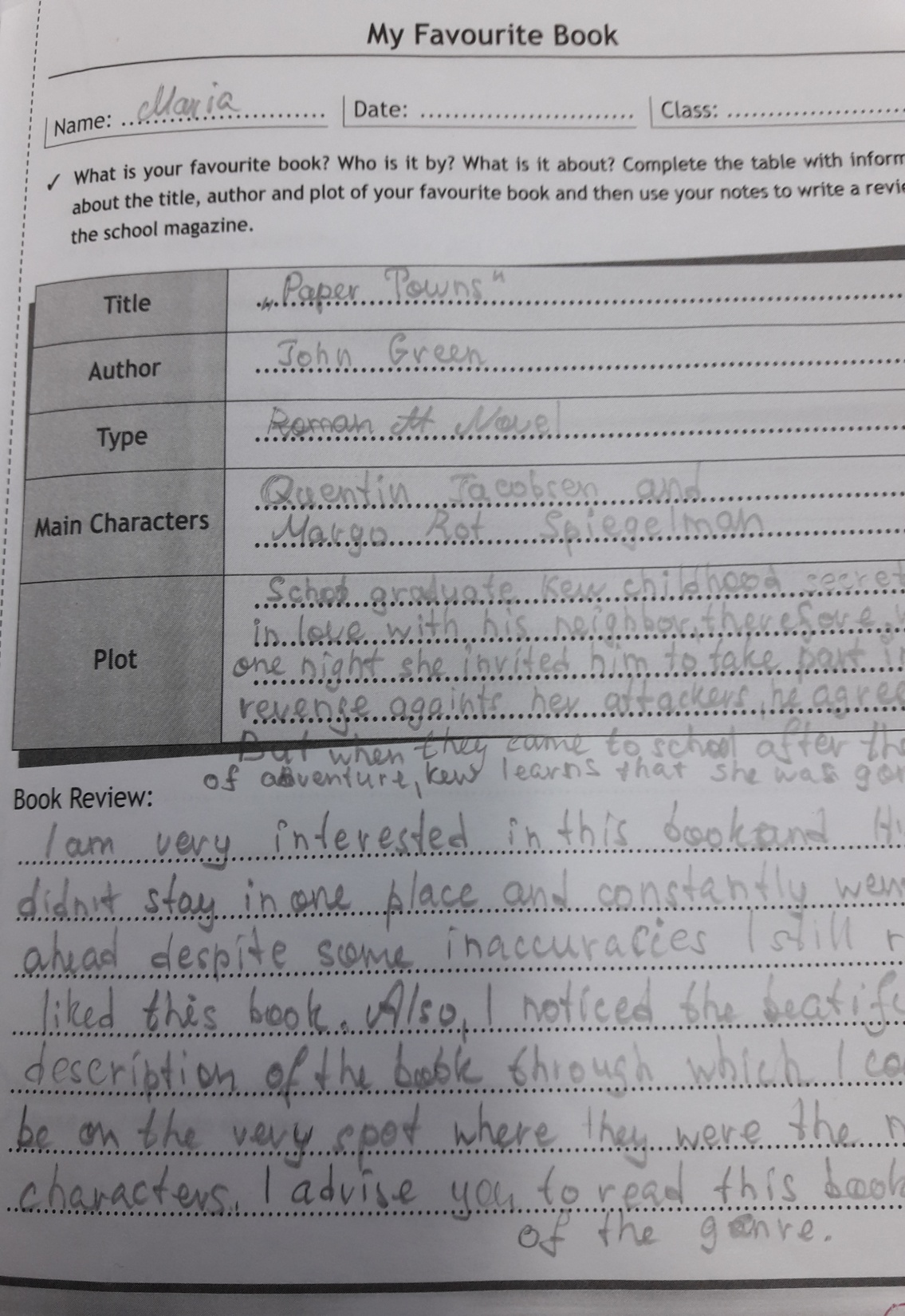 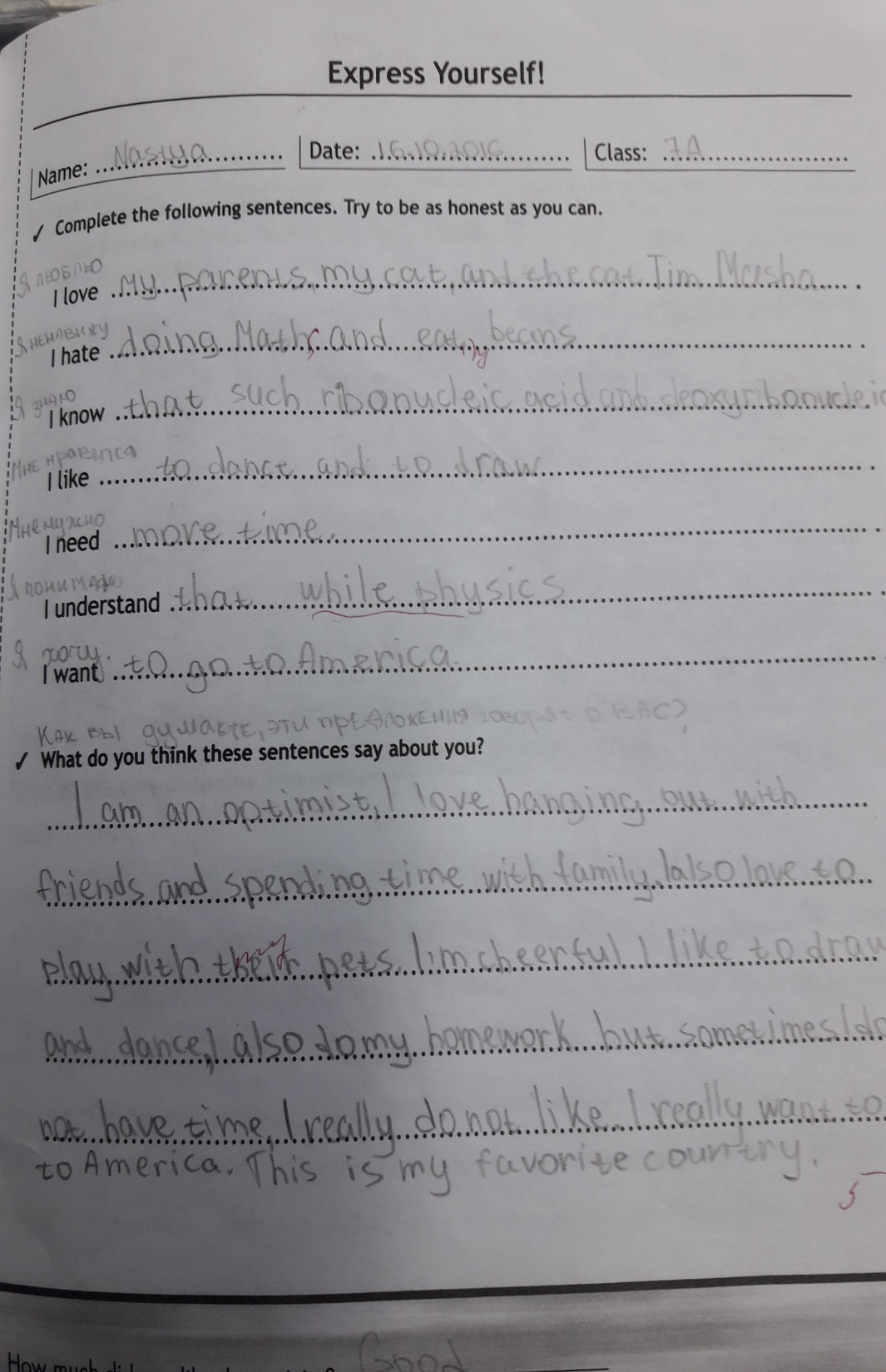